ANALYTICS
Win Probability, Shot Difficulty & Video
Prepared by Renee Sonnenberg
Performance Analyst
Presented by ________
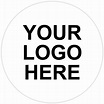 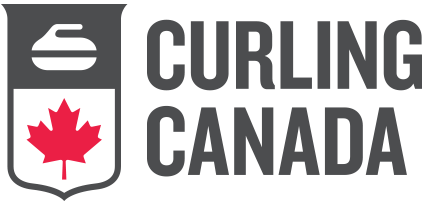 TOPICS
Win Probability

Shot Difficulty

Video
What percentage of games go full length?
[Speaker Notes: If you take 100 games, how many of those games would have the last rock thrown in the last end?]
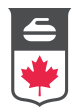 45% of games go the full length
[Speaker Notes: Less than half the games go full length.

This is important because it means that one team has a large enough win probability before the game is even over.  How do we make sure it is our team?]
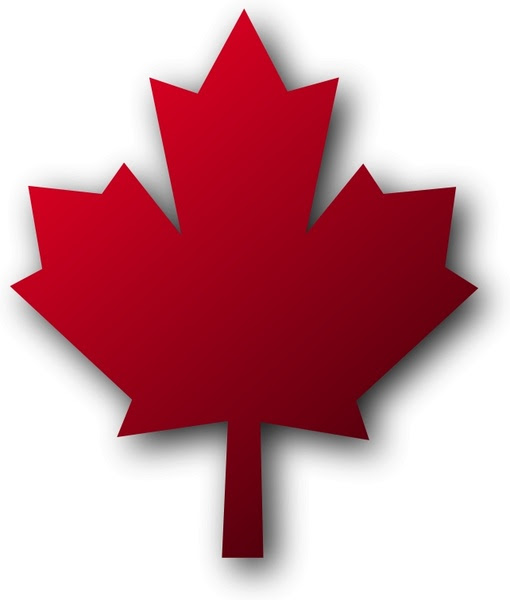 WIN PROBABILITY
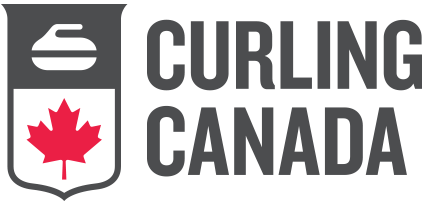 Every end and score differential has a win probability linked to it.
0-100%
W/M
Hammer at start – 60%/62%
Tied coming home with – 72%/79%
Tied with after 4 ends – 61%/63%
Up 1 coming home without – 57%
[Speaker Notes: Women’s probability listed first (W), Men’s probability listed second (M)]
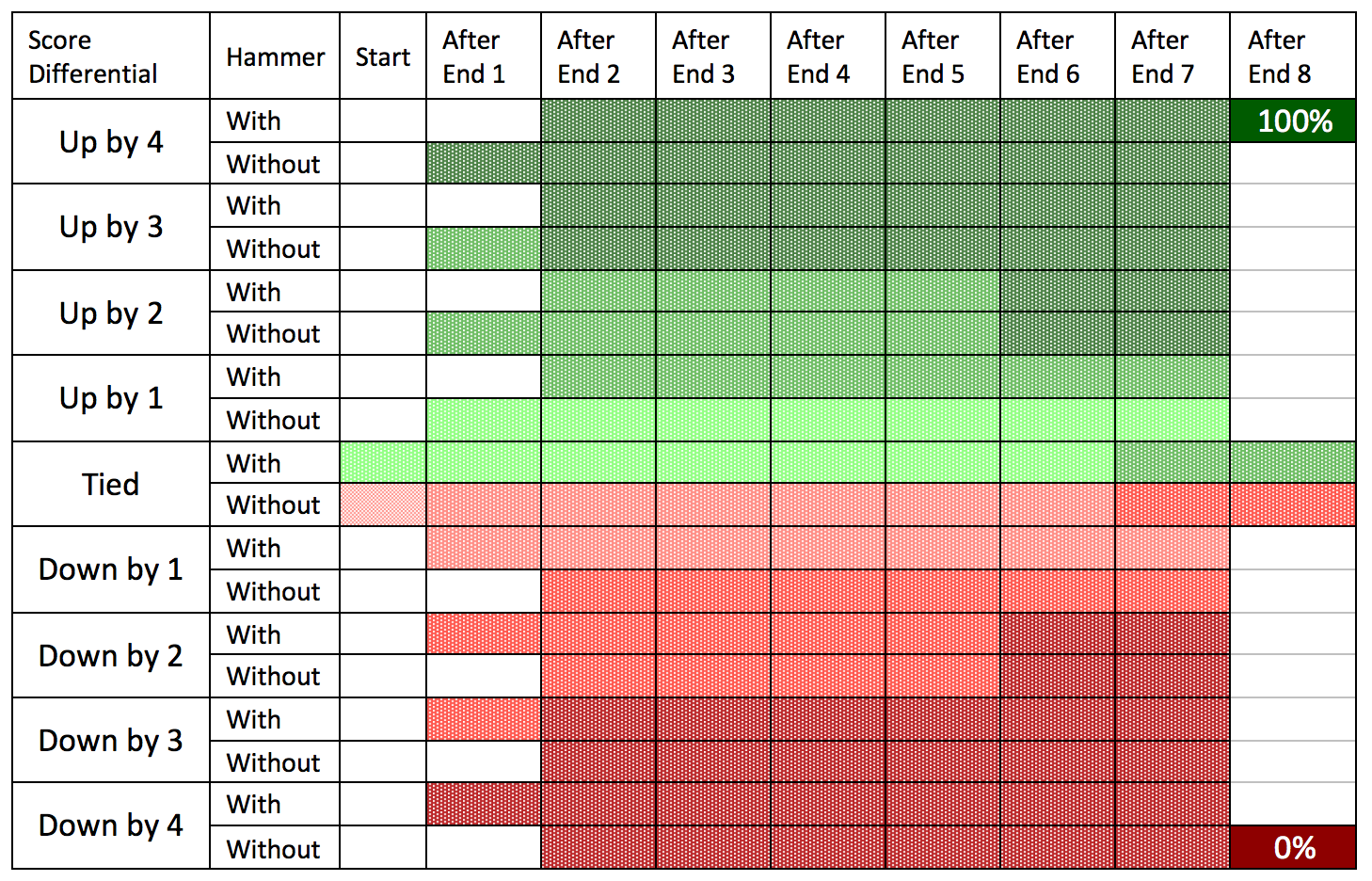 ADVANTAGE
DISADVANTAGE
[Speaker Notes: There is no game in curling where the win probability is 50/50.  Green indicates that a team has a greater than 55% chance of winning, red indicates that a team has a less than 45% chance of winning.

Score differential is on the left-hand column, End of play along the top.

We use the term “in advantage” when they are green and have a greater than 55% chance of winning.

Where is the tipping point between red and green?
ANSWER:  Tied with or up in score (with or without hammer)

Disadvantage:  tied without or down is score (with or without hammer)]
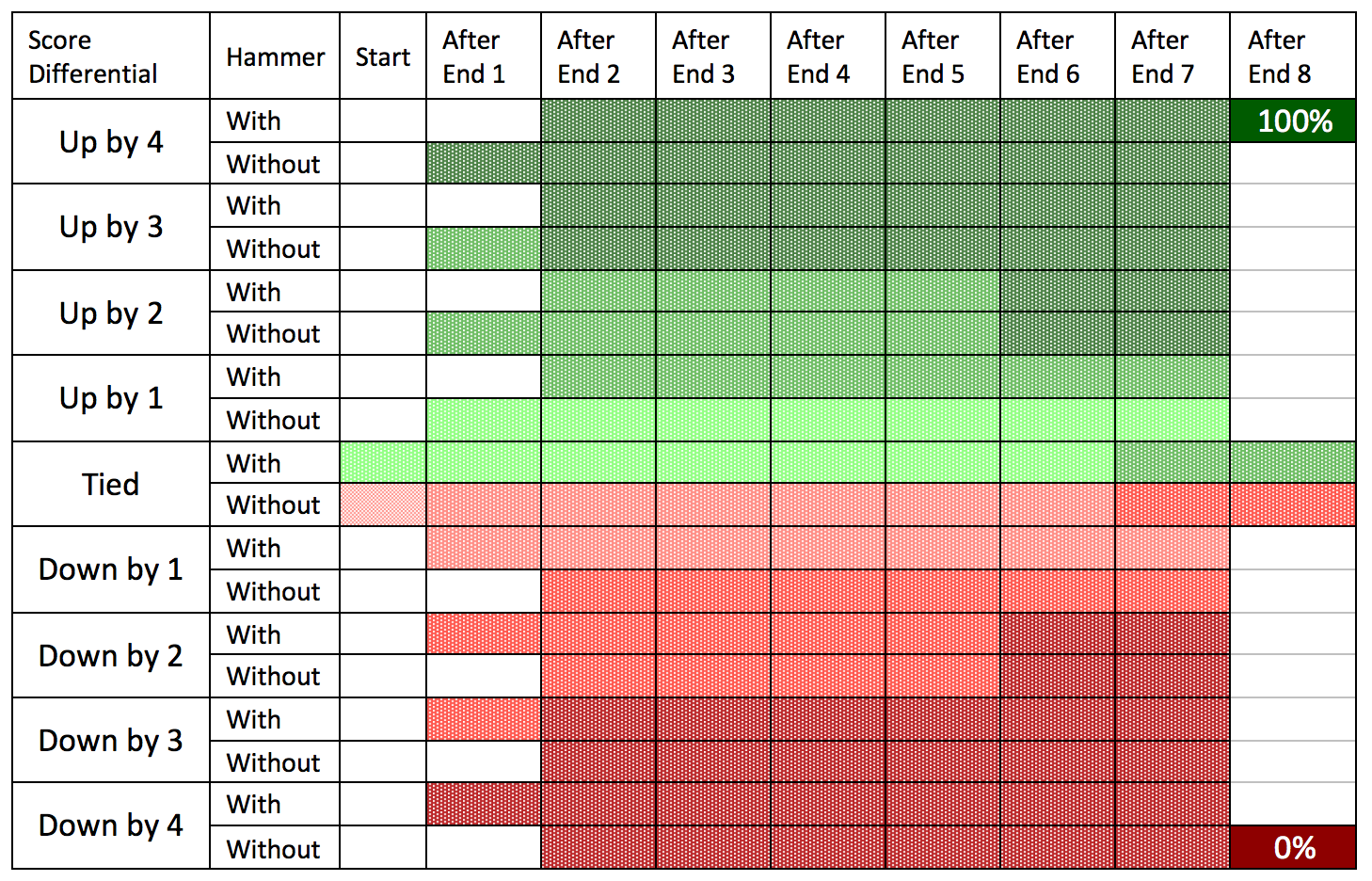 85-100%
70-84%
50-69%%
31-49%
16-30%
0-15%
[Speaker Notes: Light green – 55-70% win probability 
Middle green – 70-84% win probability
Dark green – 85-100% win probability

Light red – 30-45% win probability
Medium red – 16-30% win probability
Dark red – 0-15% win probability

Ask coaches to identify color for each of the following:
Tied with after 4 ends (light green)
Down 4 with after 1 end (dark red)
Down 2 with after 4 ends (middle red)
Up 2 without after 3 ends (middle green)]
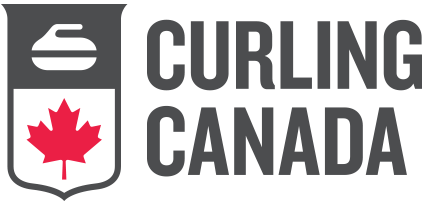 SCOREBOARD
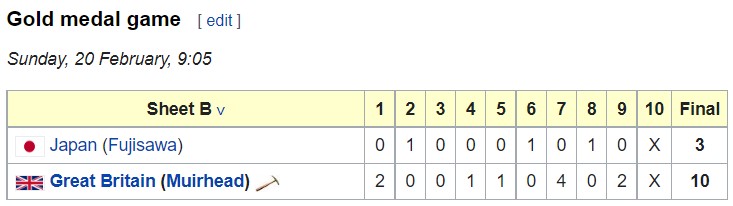 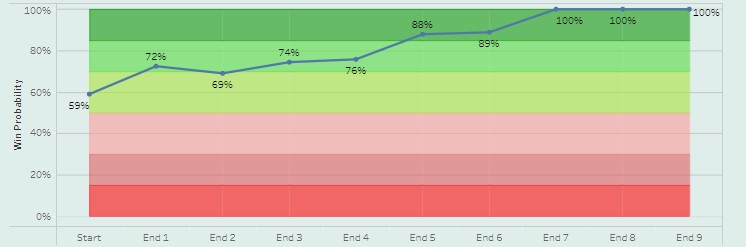 [Speaker Notes: This is the linescore from the 2022 Beijing Olympic Women’s Gold Medal.

What stands out?
4 in 6
2 in first
Steal of 1 in 5th

Now here is the picture of the win probability.
Notice the impact of the 2 in end 1, the steal in end 5 and the 4 in end 7.]
Let’s Practice
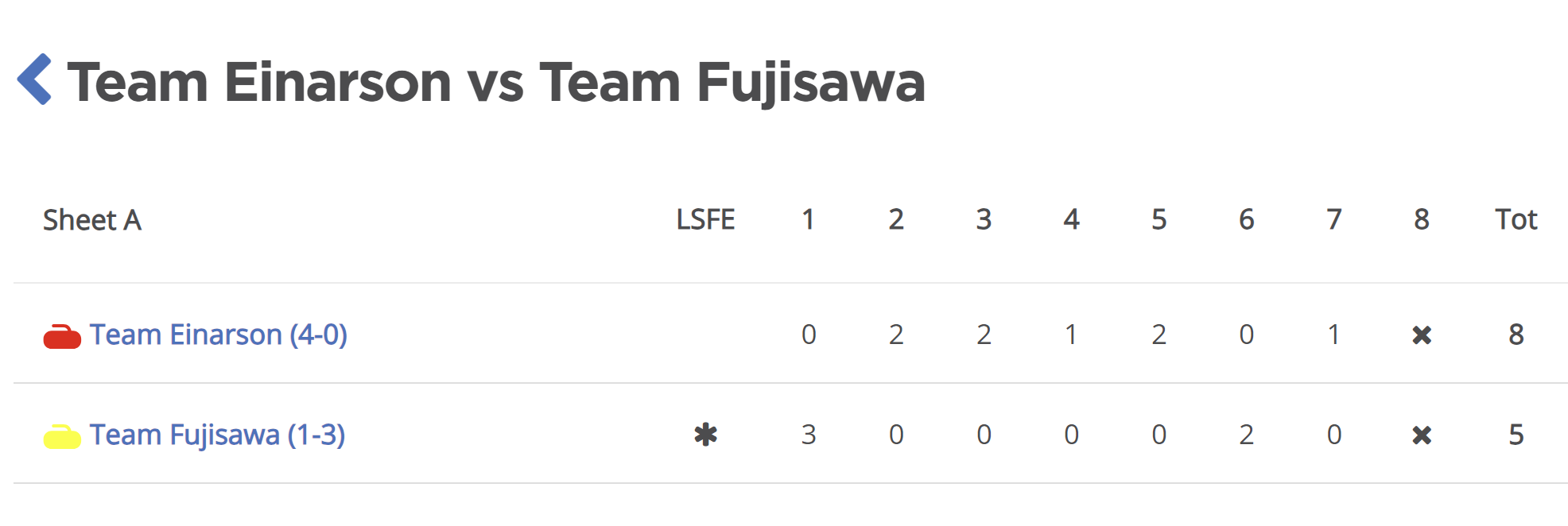 [Speaker Notes: EACH COACH NEEDS A COPY OF THE WP TRACKER.

Each click reveals a new end score.  Participants should fill in their win probability chart as you go.]
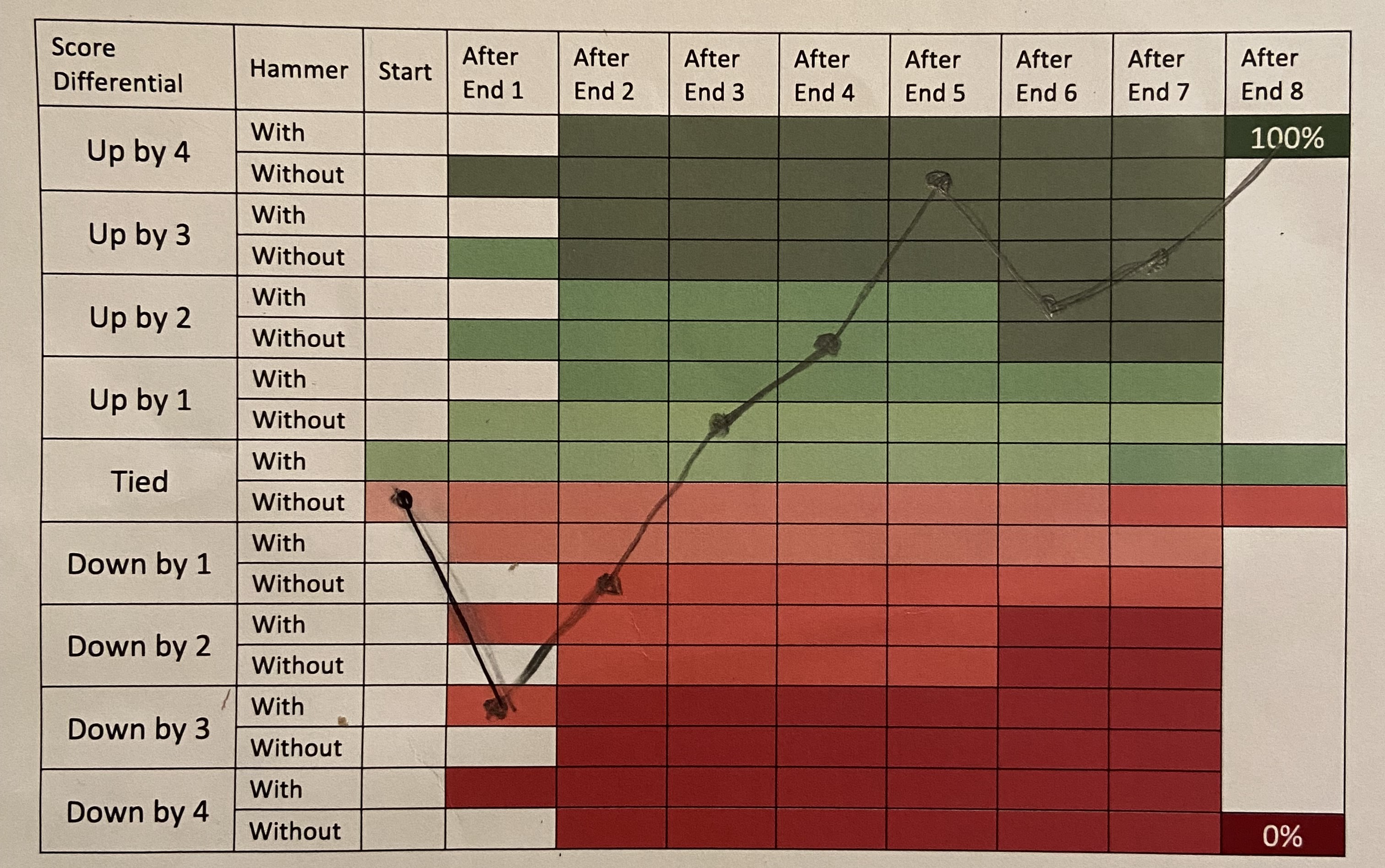 Scoreboard
ADVANTAGE
up in score
tied with hammer


tied without hammer
down in score
DISADVANTAGE
To win games, you need to hold an advantage at the end of the game.
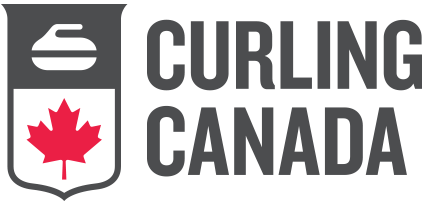 [Speaker Notes: As a reminder…]
You are red: Draw for 1 or 
runback for 2/3?
5th end
up 1 with
last rock (red)
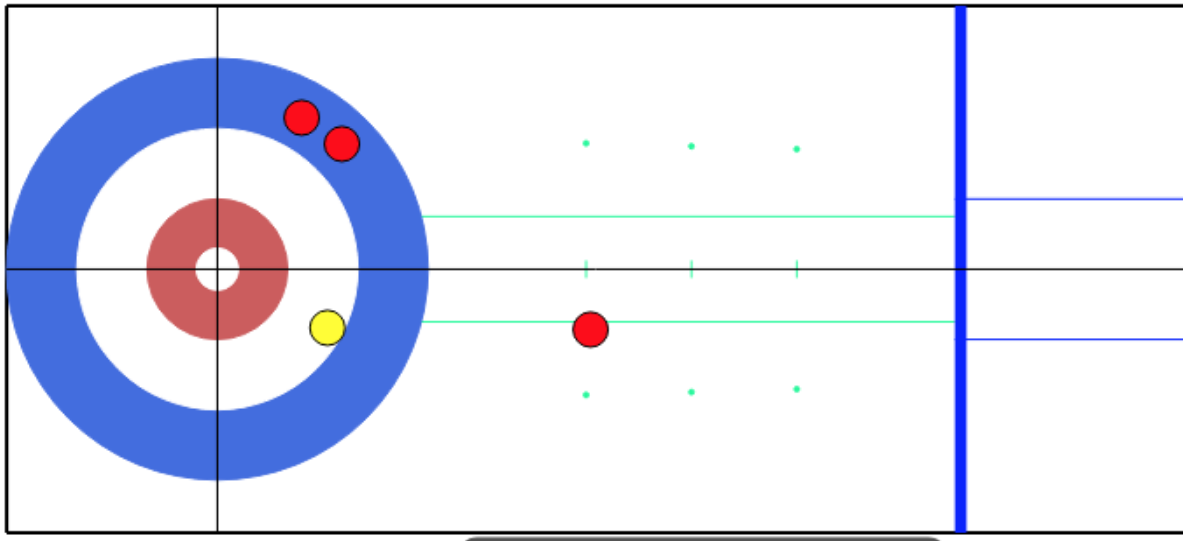 5th end
tied with
last rock (red)
6th end
down 3 with
last rock (red)
[Speaker Notes: You are red, last rock coming.  Assume decent ice conditions.

For each scenario, what can happen on the scoreboard to be in advantage?

5th end up 1 with 
Take 1 – up 2 without next end – in advantage
Give up steal of 1 – tied with next end – in advantage
Take 2 or 3 – increase advantage

5th end tied with
Take 1 – up 1 without next end – in advantage
Give up a steal of 1 – down 1 with next end – IN DISADVANTAGE
Take 2 or 3 – increase advantage

6th end down 3 with 
All results are disadvantage but taking 2/3 is the best option to get closer to advantage]
Know Where You Are
Advantage			Maintain/Increase

Disadvantage	 			Improve/Flip
[Speaker Notes: When in Advantage, your primary objective is to maintain that advantage and then to increase it.

When in Disadvantage, particularly early in games, your primary objective is to get closer to green then flip (red to green).]
In General…
Blank or Score 1 – Maintains win probability

Multiple for – Increases win probability

Steal for – Increases win probability

Steal against – Decreases win probability

Multiple against – Decreases win probability
[Speaker Notes: These points work for all win probability scenarios.]
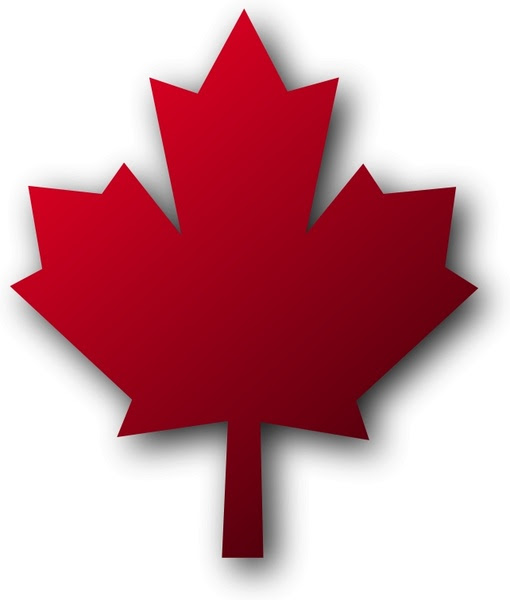 SHOTDIFFICULTY
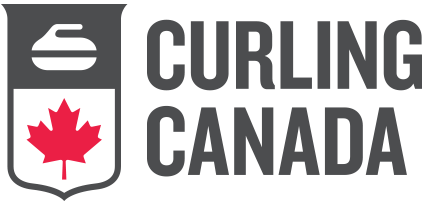 Offence
(Pursue)
Jockeying
(Probe)
Defense
(Protect)
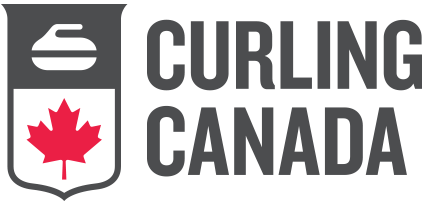 [Speaker Notes: When we have a lower win probability, we are down in score and we need rocks in place and chaos, this means our shots are more difficult – draws, freezes, taps, guards… HARDER shots with more precision required.

When we have a higher win probability we are up in score and therefore need to limit scoring and rocks in play – hits, peels,… EASIER shots with less precision required]
Shot Difficulty
Hit/Draw




A



B



C






Come around, hit and roll, through port, raise, avoid backing, freeze, split/tick, double etc…
A = single word 


B = contains one descriptor 


C = contains 2 or more descriptors
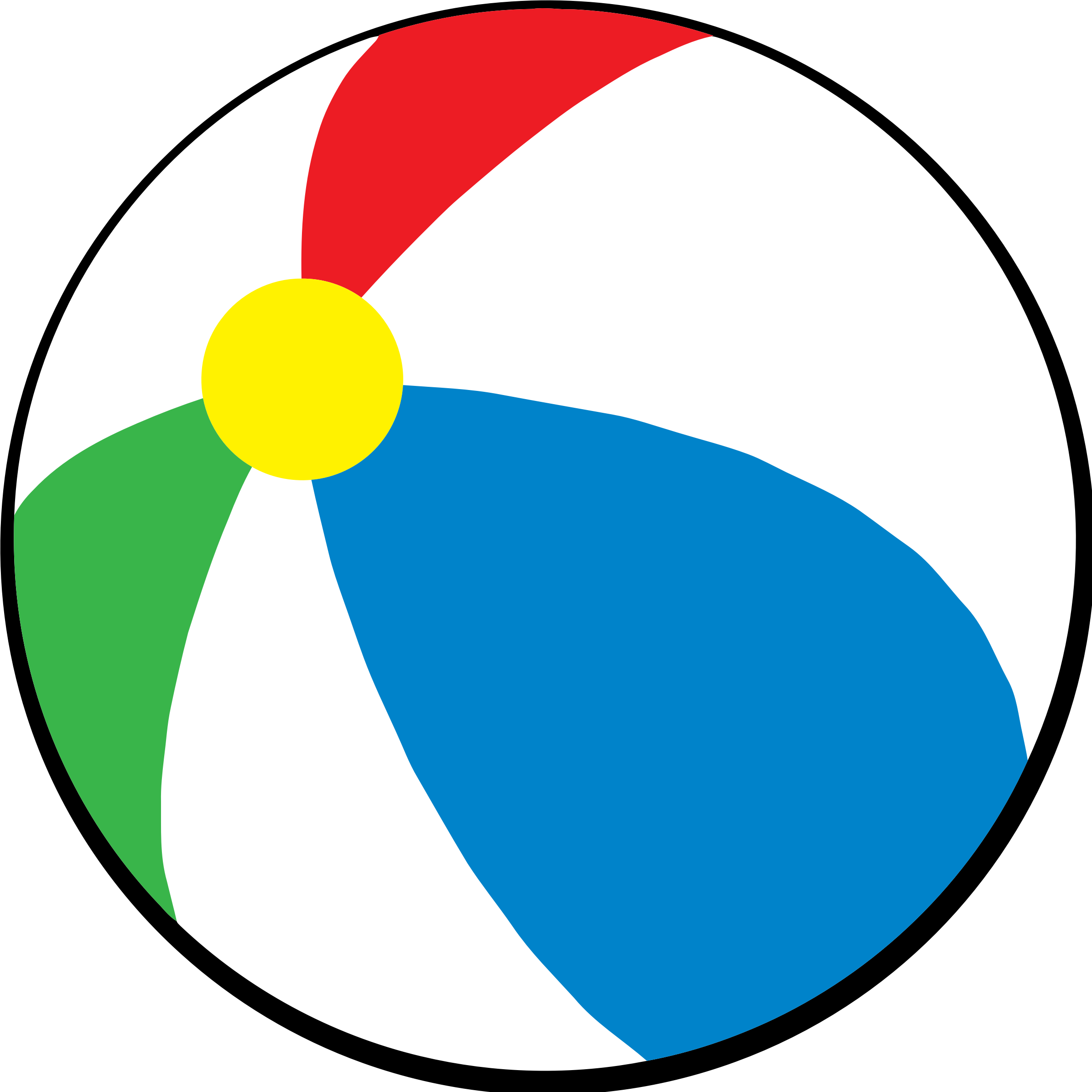 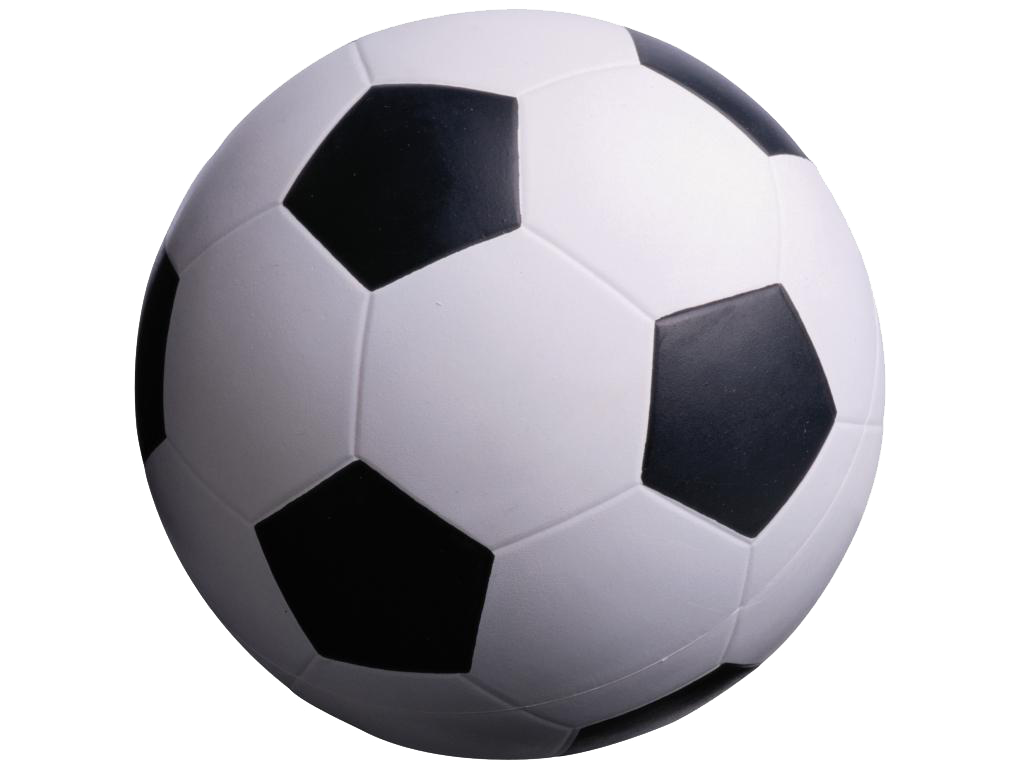 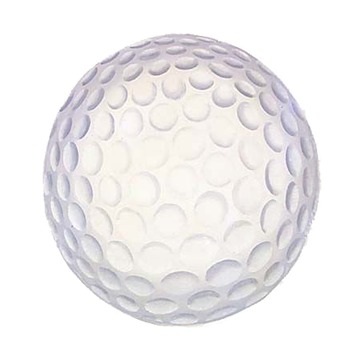 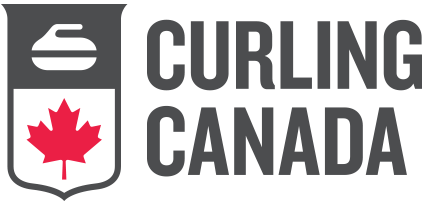 [Speaker Notes: Shots that can be described with a single word – hit/draw are easier, precision required is the size of a beach ball.

Medium difficulty shots usually contain one descriptor – come around draw, double takeout, hit and roll and precision is the size of a soccer ball.

Higher difficulty shots contain multiple descriptors – come around draw through port, run back double, come around angle freeze to bite 8’ and the precision required is the size of a golf ball.

Teams should live as much as they can in the level A&B shots.  The ability to execute is higher.  Sometimes C-shots cannot be avoided but be aware that they are hard!

Better execution (easier shots) leads to a higher shooting percentage.]
CONTEXT
Make – Partial – Miss 
Type of error
Tolerance
Difficulty
Weight Control
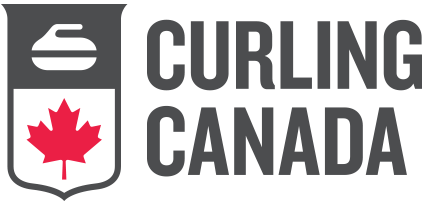 [Speaker Notes: When tracking shots here are some things to consider.

Make/Partial/Miss
Error type – light, heavy, undercurl, overcurl
Tolerance – in/out of tolerance
Difficulty – A/B/C
Weight Control – throwing the requested weight]
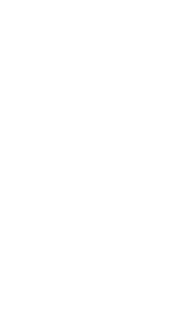 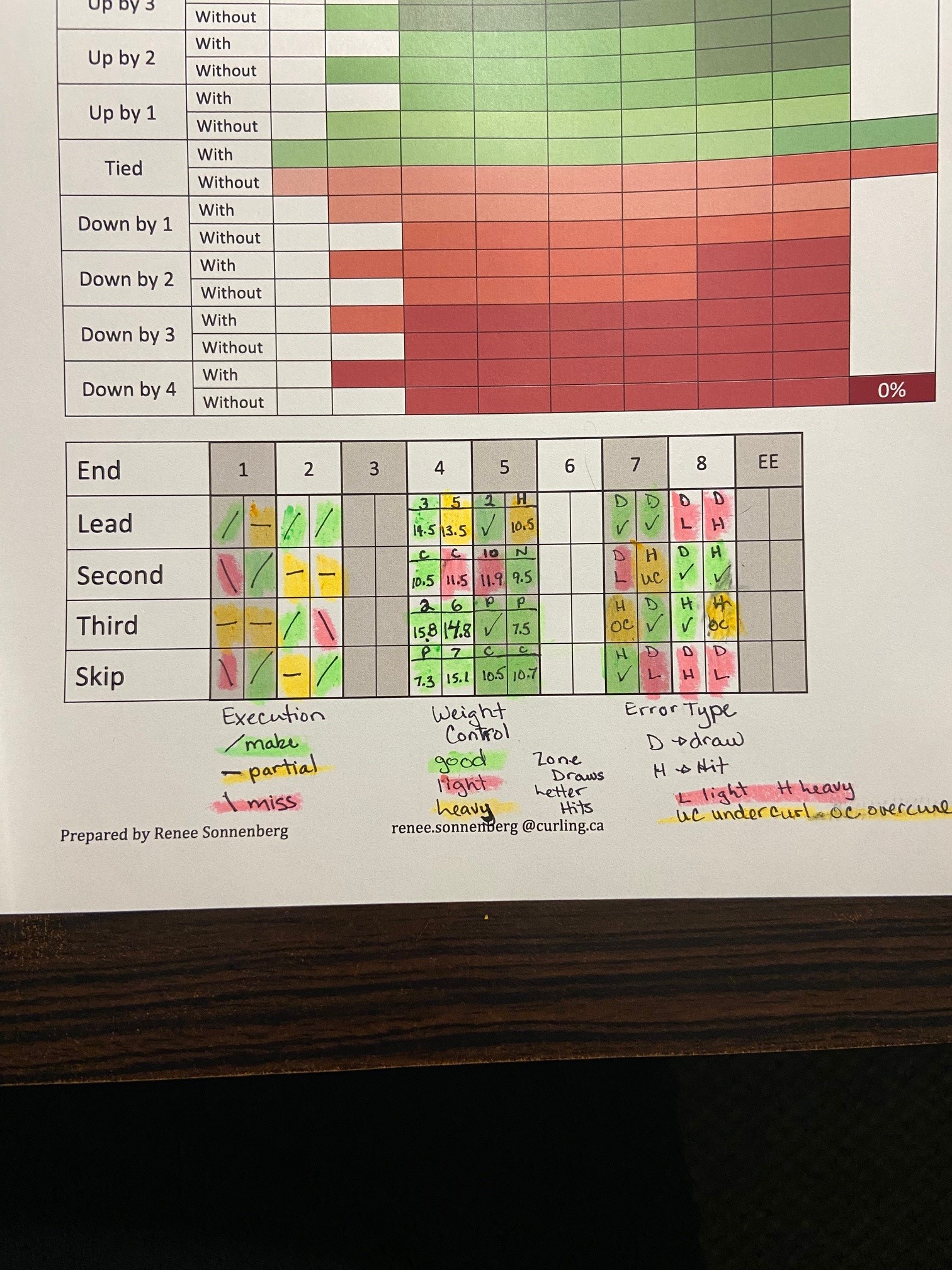 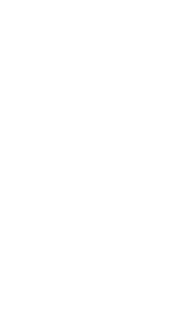 [Speaker Notes: Example 1 – Track Make/Partial/Miss
Forward slash – make, green
Flat line – partial, yellow
Backward slash – miss – pink

Example 2 – Weight Control
Desired weight written on top (zone # for draw, letter for hit – C=Control, P=Normal, H = hack….)
Actual weight thrown written underneath then color coded.
Green – good weight, Yellow – Heavy, Pink – Light
Check mark – missed time but weight was good

Example 3 – Error Type
D for draw, H for hit
Green check mark = good
Weight issue – pink
Line issue – yellow
If there are 2 issues then pick the most significant/impactful one.]
Analytics Tips
Not all needs to be shared with entire team.
Be purposeful in your training. 
Catch your athletes doing things well.
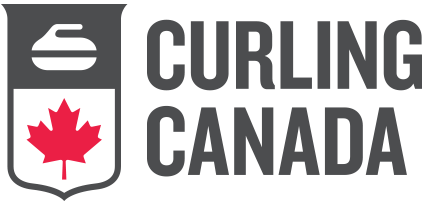 [Speaker Notes: During an event, less is more, pick a few talking points and save more for training.

Use what you see in games to inform training.  Heavy on a lot of draws – create a drill for that.  Hitting and rolling out because of too much weight – create a drill for that.

Be sure to include times when things are going well.

2 makes in a row – great work
No misses in an end – awesome
Control weight nailed – hooray…]
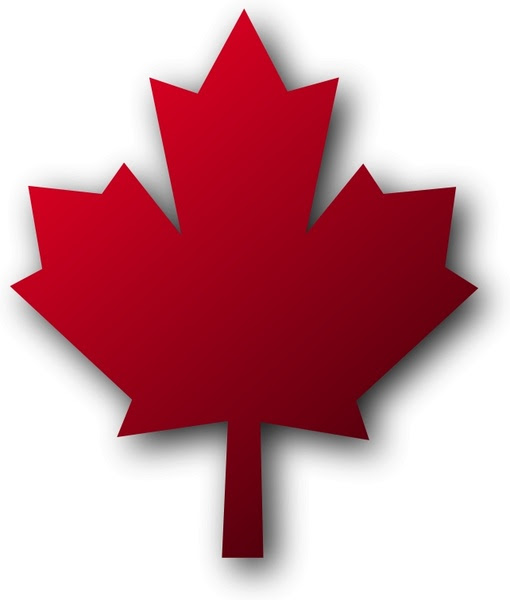 VIDEO
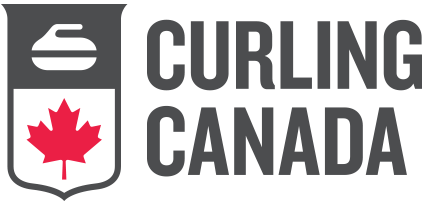 VIDEO
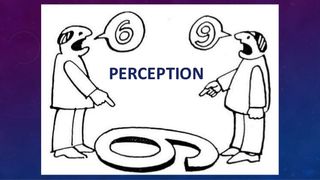 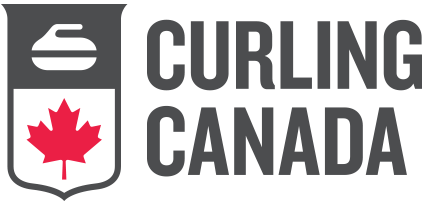 [Speaker Notes: Perception is not always reality.

Each of the 4 athletes views the same shot from a different vantage point – broom holder, thrower, brushers on opposite sides.

Video helps get the athletes right back into the same moment.]
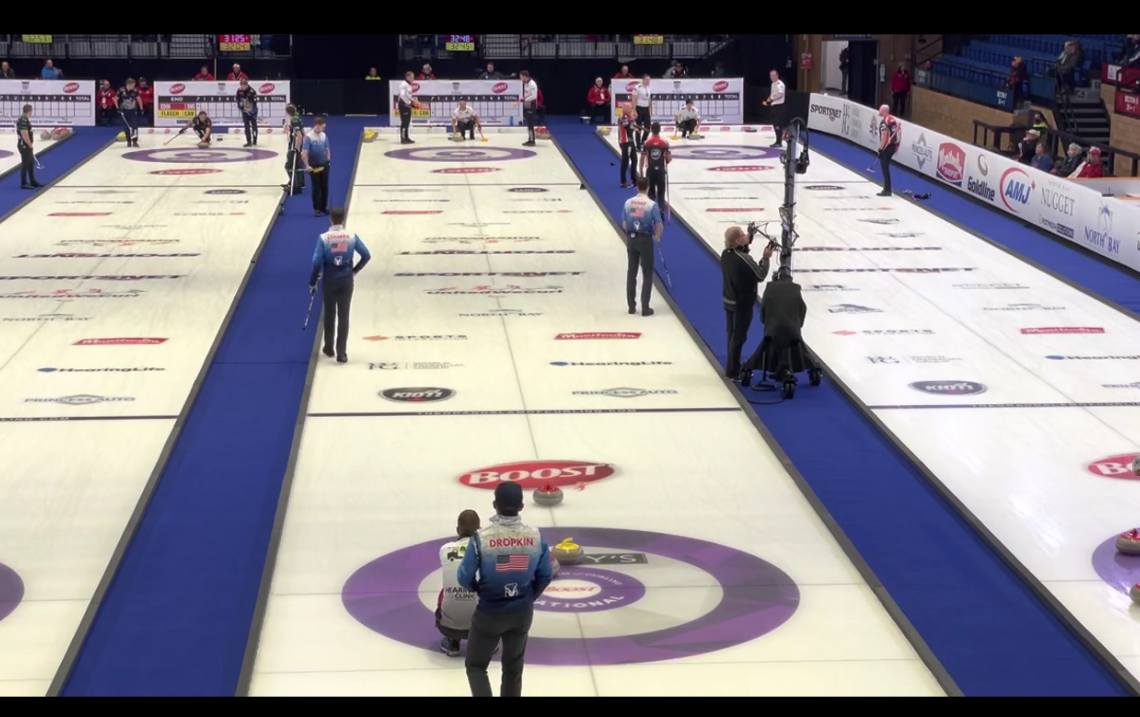 [Speaker Notes: It is helpful to see the whole shot slide, management, break point….  

If it is difficult to see the far end here, so if you use an iPad zoom in to see the rock positions.]
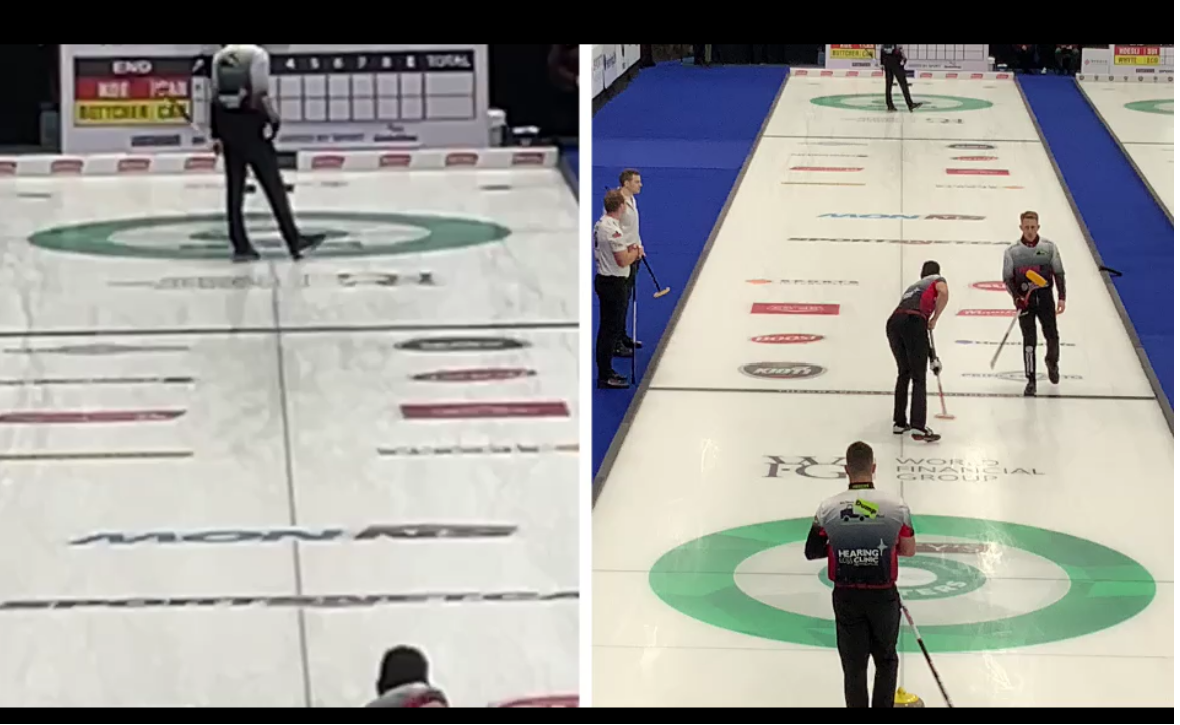 [Speaker Notes: Using an app like Switcher Studio, you can get a better view of the away end and still see the whole shot.]
VIDEO TIPS
Time stamps 
Whole sheet
Include hack
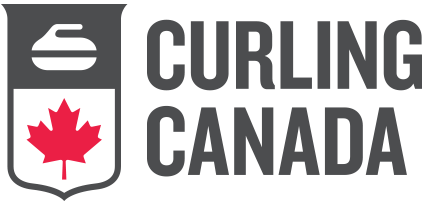 [Speaker Notes: Video is also helpful to record time stamps when you want to review a scenario in debrief.

Seeing the whole sheet allows you to view management as well as tactics.

Including the near hack can sometimes help show a technical aspect of the deliveries.]
WINNING
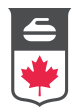 LEARNING
[Speaker Notes: It is important to remember there is never winning and losing.

It is always winning and learning.  These tools will help both!]
QUESTIONS?